Sequencing Skills and Cascading Services: Setting Priorities for Pre-ETS Instruction
Robin Miller, Marcy Hancock, Joette Hardin, and Jana Bishop
Texas A&M  Center on Disability and Development
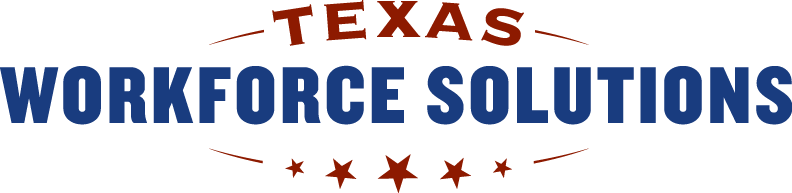 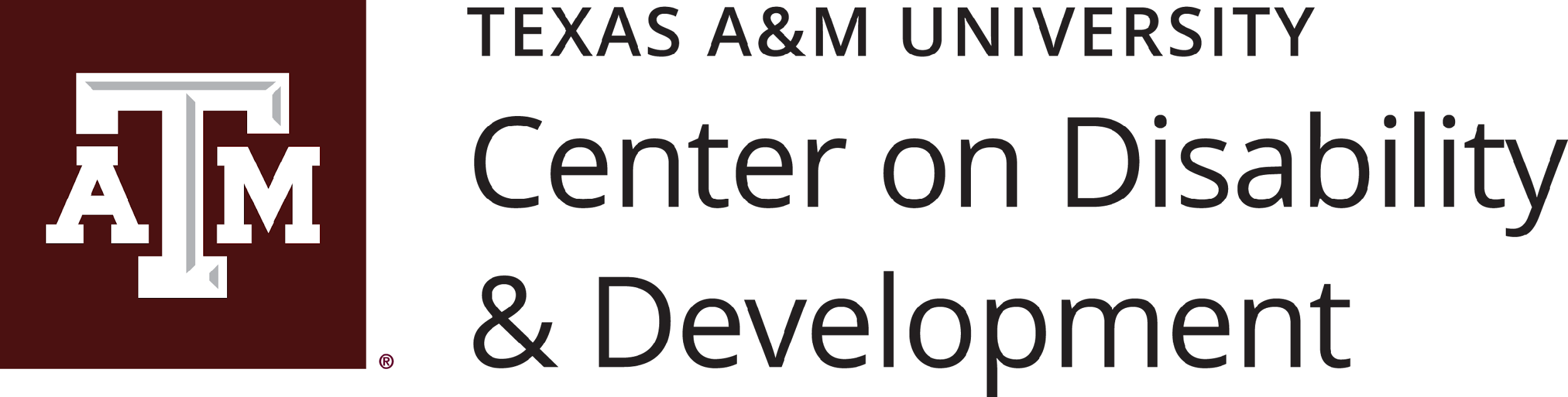 Remember: Pre-ETS instruction follows a cycle of assessment, direct instruction, and application, just like any other instructional area.
Assess
Students’ needs for Pre-ETS
Support
Provide
Direct Instruction & Repeated Practice
Real-World Experience & Practical Application
Assessment
For Pre-ETS planning, remember not to get caught up in lengthy, hard to administer assessments. Keep it simple and nimble.
The Pre-ETS areas are interdependent. Remember to consider how a strength or weakness in one area might affect another.
Always review the data with the student.
Remember to build family buy-in.
Prepare to pivot. They really don’t know what they want to be when they grow up.
Direct Instruction and Repeated Practice
Experiential learning is most effective for functional skills.
Scaffold instruction to avoid competing demands.
Provide LOTS of repeated practice.
Spiral instruction and help students make connections to prior knowledge.
Make sure students can generalize to unfamiliar settings, situations, and people.
Remember to honor the dignity of risk. Give them opportunities to learn from mistakes while you’re there to support them.
Real-World Experience and Practical Application
Virtual options like Texas Reality Check
Job fairs and reverse job fairs
Mock interviews with unfamiliar adults
Student-led ARDs!
Increased access to CTE
Site visits with environmental assessments, social assessments, and opportunities to debrief
Work-based learning on campus or in the community
Opportunities to practice skills at home and in the community
Opportunities to explore and use workplace accommodations
How do we make that happen?
Connect with your VRC or TVRC
Start early
Involve the families
Identify groups of students with similar interests and needs
Incorporate Pre-ETS in core academics and CTE
Connect with CILs and other community organizations
Partner with the Chamber of Commerce, Small Business Development Center, SCORE, or other business organizations
[Speaker Notes: Include the example of having students research a career path for a research paper. Career exploration pre-ETS services could be part of the research process.]
Advice from TWC:
Consider the student’s interests and needs.

Once you’ve identified the needs, consider in what order you should provide them.
For instance, you wouldn’t provide work-based learning before the 	student has had some job readiness to develop a concept of work and 	explore what job they want.
Begin with a plan in mind and be open to adjust over time based on student progress, changes in circumstances, and evolving interests or needs.
Sequencing Skills and Referring for Services
Every student is different, so there’s not one right answer.
Formal and informal assessment will guide these decisions
Think about how we begin in general education: 
“All About Me” activities = identifying strengths and interests
Community Helpers = career exploration
Playing store, school, etc. = learning how to be an employee and what happens at work
Social emotional lessons = working with others, problem-solving, and self-advocacy
Remember: Failing to discuss the disability early leads to stigma and refusal of services. Work with families to begin this process early.
Sequencing Skills, Cont’d
Next Steps to Independence (p. 19-30)
Pre-ETS Sequencing Guide
Self Determination TEKS Alignment
What if students don’t master the content?
Look for related skill gaps that could hinder progress
Consider similar Pre-ETS services that take different approach
If justified, students can repeat Pre-ETs services
Spiral instruction
Provide opportunities to generalize to other settings, people, and situations
Remain flexible. Be ready to revise the plan if new needs arise or if hidden skill gaps become apparent
Work-Based Learning:
Begin with informational interviews, workplace tours, job shadowing, school-based enterprises, etc.
Make sure students have mastered the basic skills before referring them for SEAL or Paid Work Experience.
If students need accommodations or workplace supports, communicate those needs clearly to VR.
If you’re not sure the student is ready, review the data with peers, work closely with VR, and make sure it’s an appropriate service.
But don’t require students to have perfect behavior before considering work-based learning. Provide meaningful work and appropriate social/behavioral support.
Case Study: Susan
As a group, read the case study and questions on pages 9-10.
Take 15 minutes to discuss the case and make recommendations.
Include recommendations on what information you could share with the VR Counselor to support Pre-ETS planning.
Choose someone to share out.
Share out!
Section Break Title